Automated Mosquito Dissection
Goal: Assist in the development of a robotic system to extract salivary glands from mosquitoes for malaria vaccine production
Background:
Malaria is an enormous global health problem
Sanari, Inc. (Rockville, Md.) has developed an effective live organism vaccine for malaria 
Sanaria’s current production process requires one-at-a-time removal of salivary glands using tweezers and a hypodermic needle.
We have an ongoing collaboration with Sanaria to improve process
Fixturing for improved manual dissection 
Robotic system (in development)
Fixturing Prototype
Robotic System Prototype
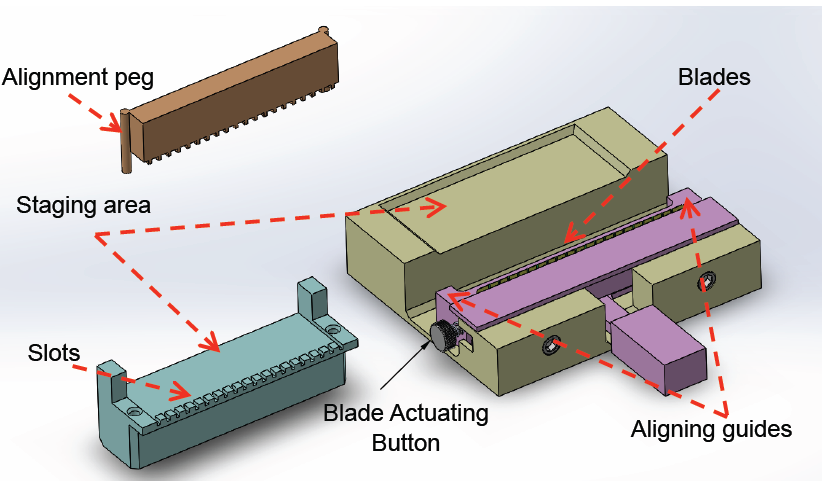 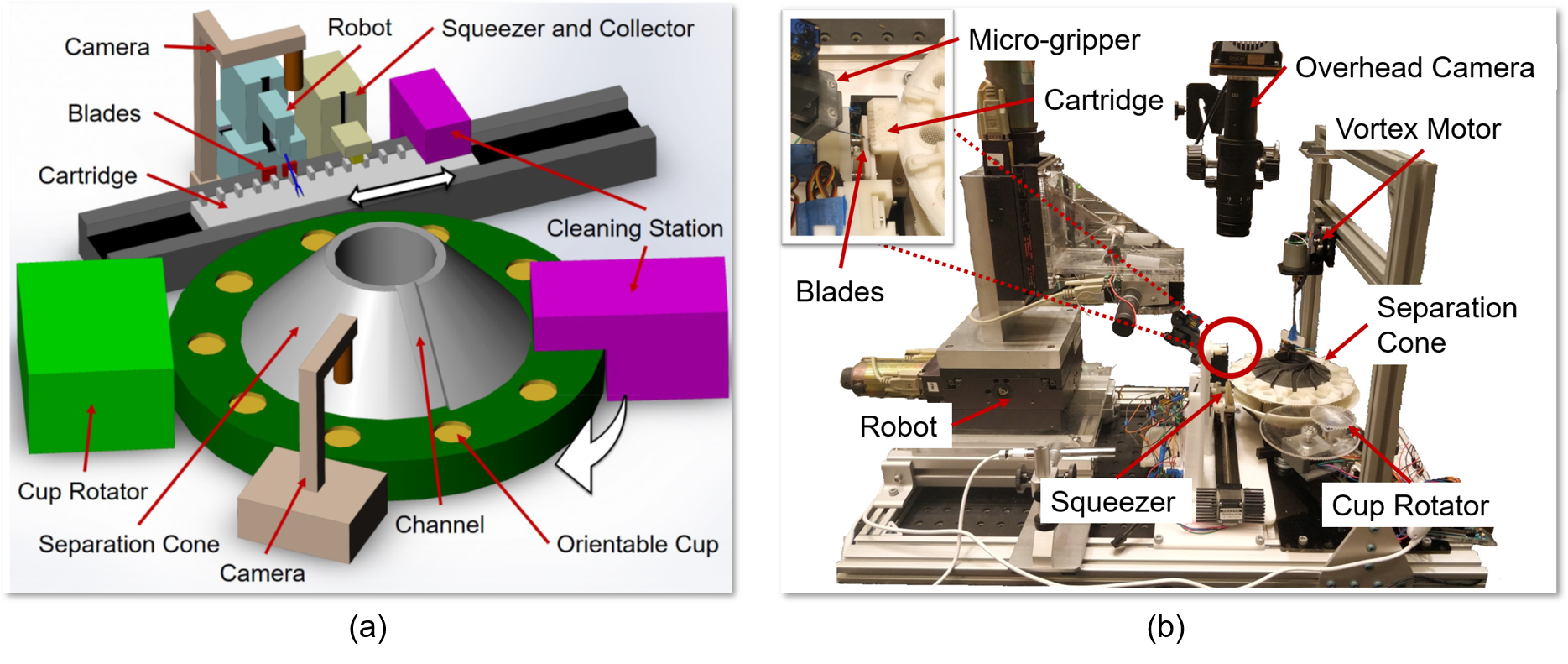 Automated Mosquito Dissection
What Students Will Do: Several possible projects
Real time vision for tracking mosquitoes 
Software and system integration – (really need more here)
Mechanical design
Deliverables:
 Working code, documentation, designs
Academic papers
Size group: 1-2 per project
Skills: Depends on particular project.  Some subset of
Computer vision/deep learning
Software: Python, C++
Mechanical design and build
Mentors: Prof. Taylor, Simon Leonard (software/systems), Iulian Iordachita (mechanical engineering), Balazs Vagvolgyi (vision)